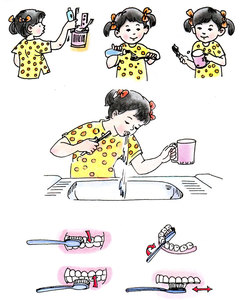 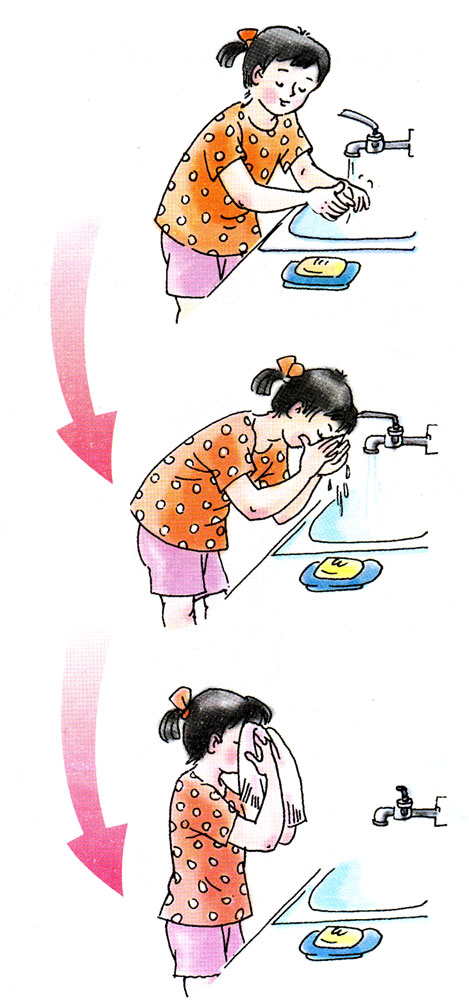 Röa mÆt
§¸nh r¨ng
BÀI 8: ĂN UỐNG HÀNG NGÀY
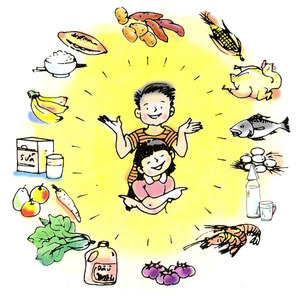 BÀI 8: ĂN UỐNG HÀNG NGÀY
Hoạt động 1:
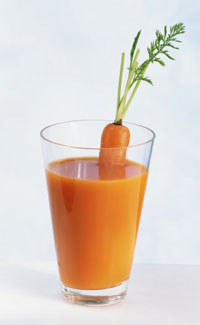 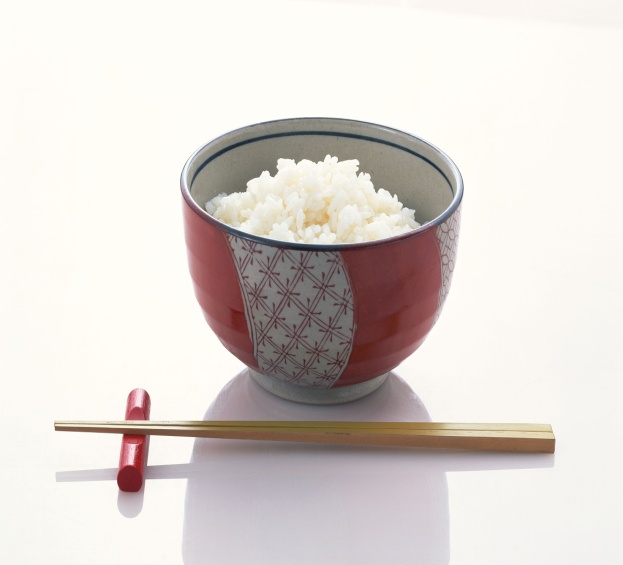 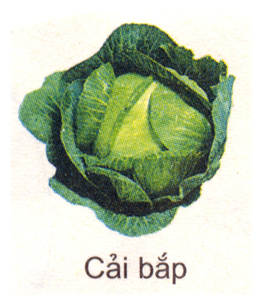 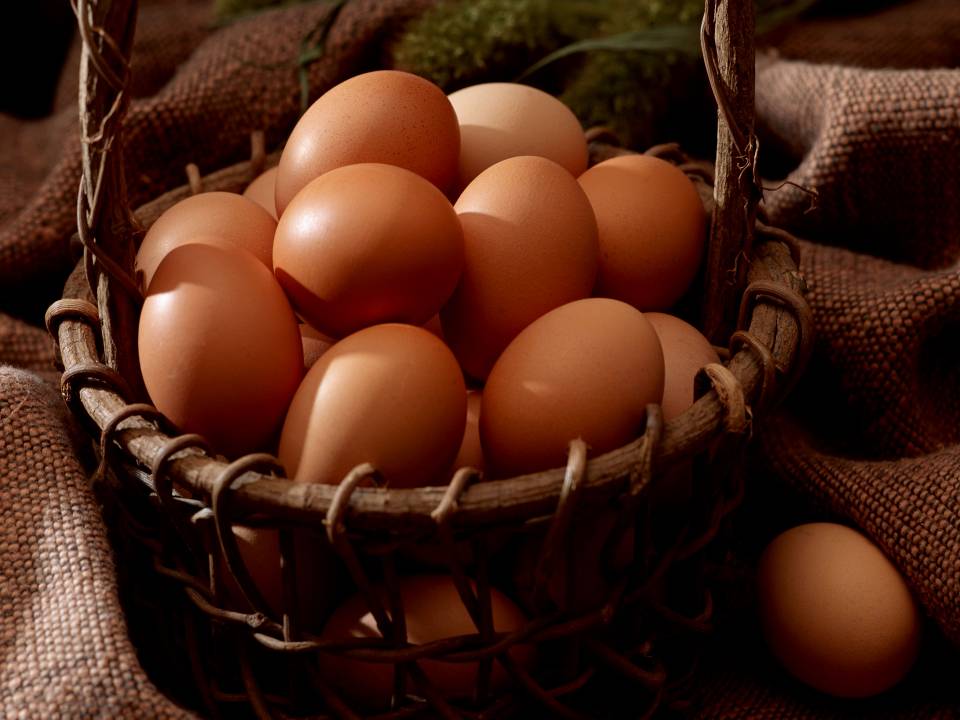 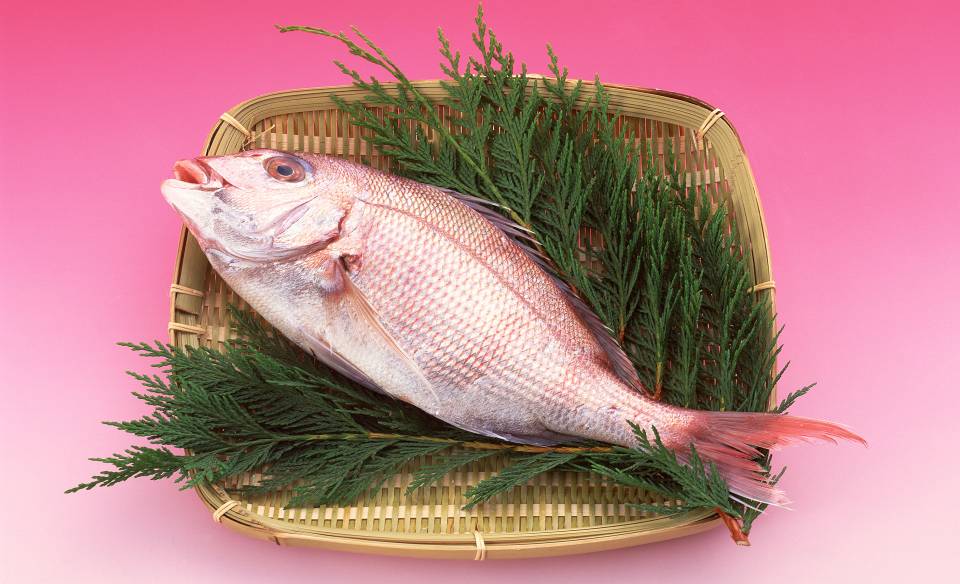 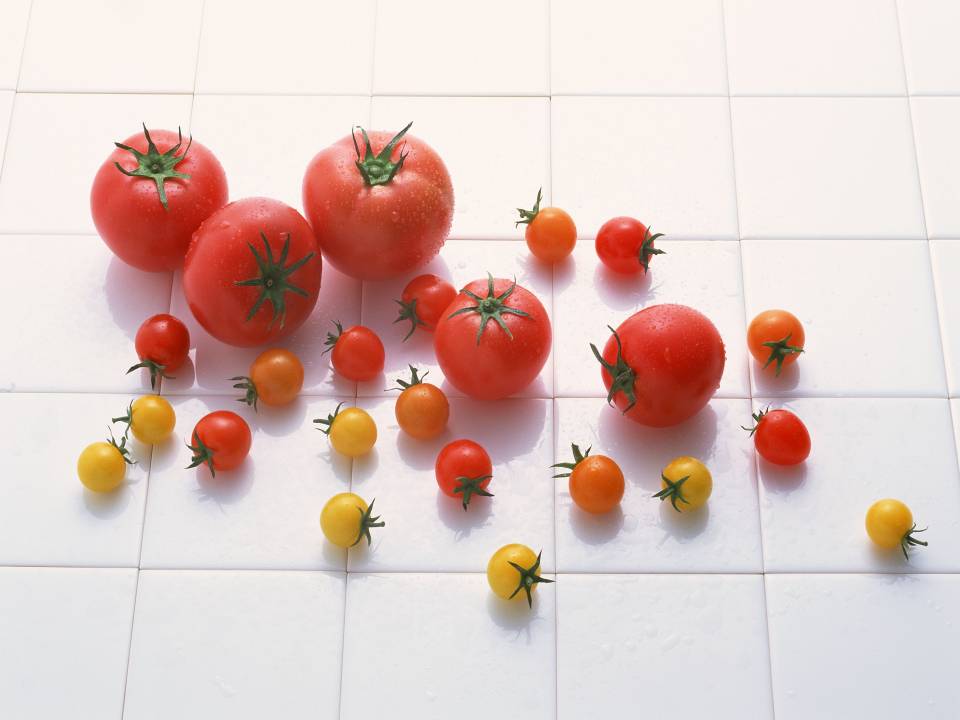 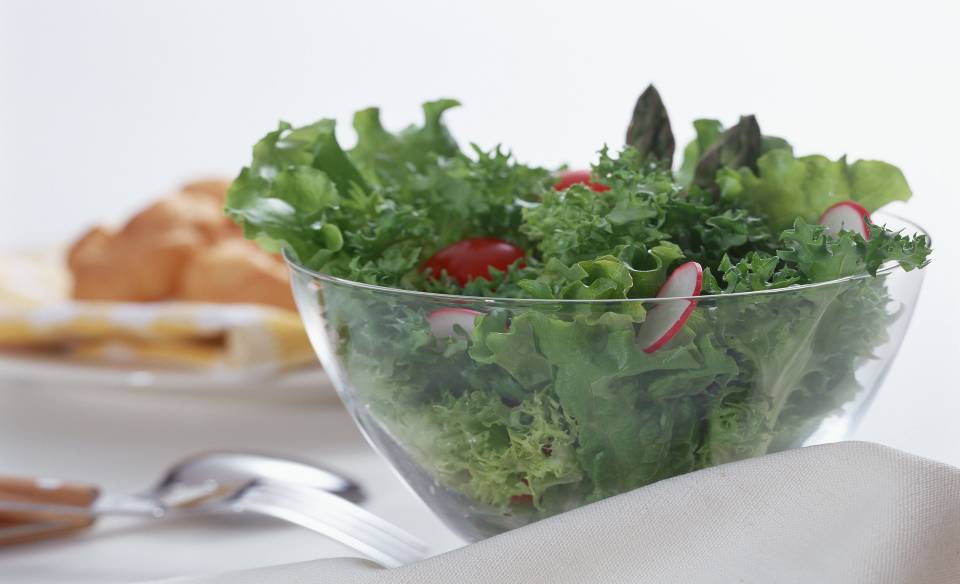 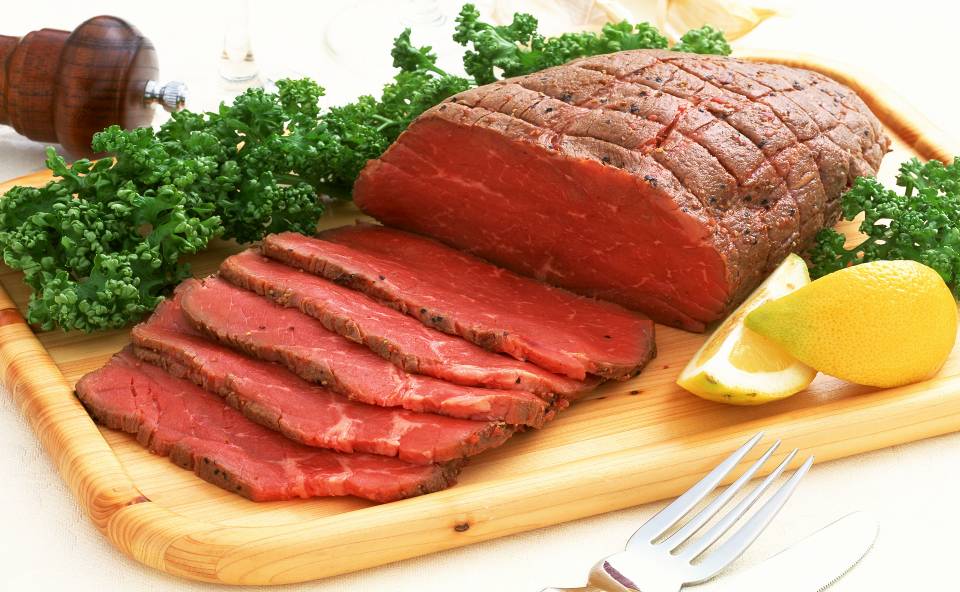 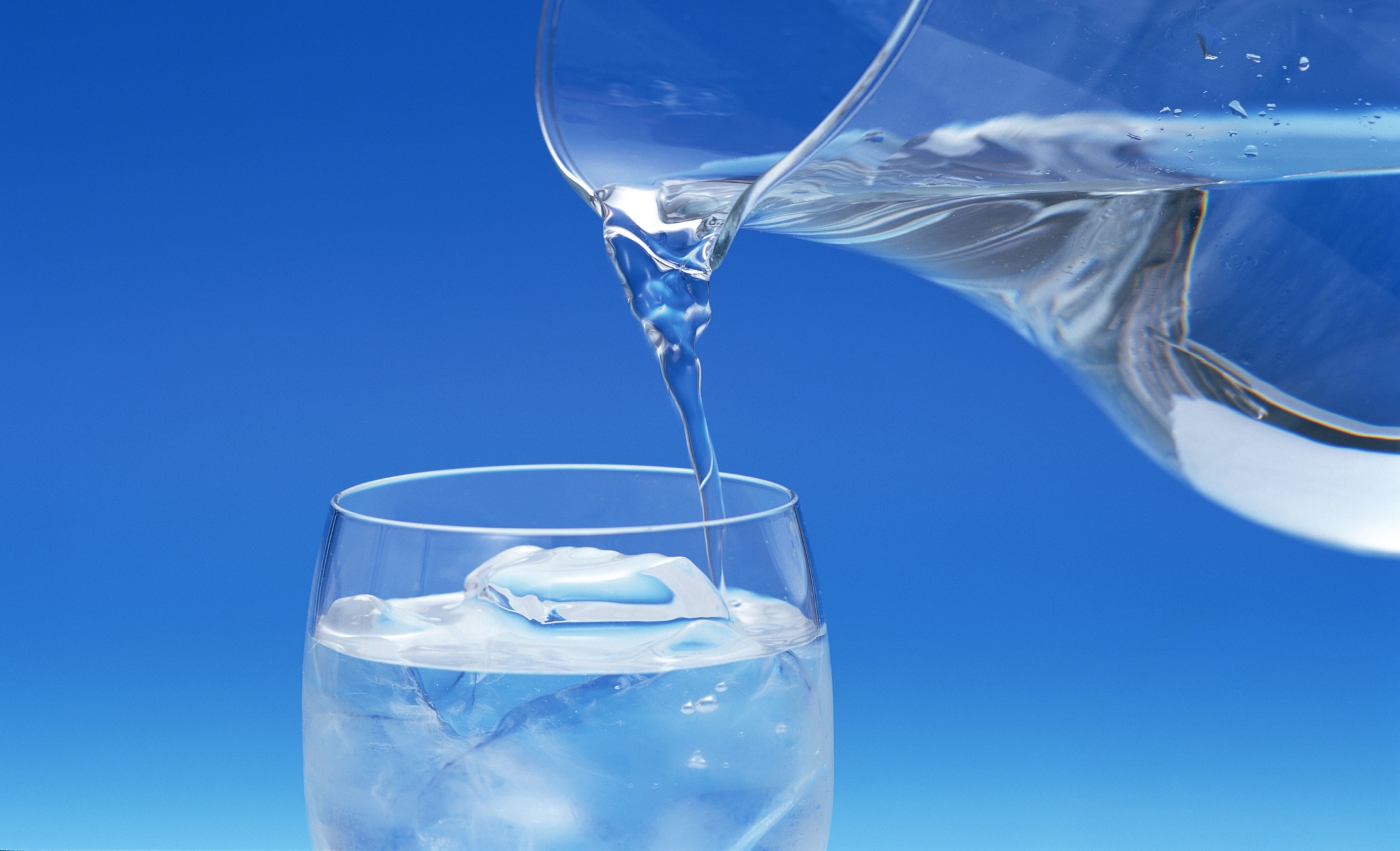 NƯỚC LỌC
THỊT BÒ
RAU
LÚA-GẠO
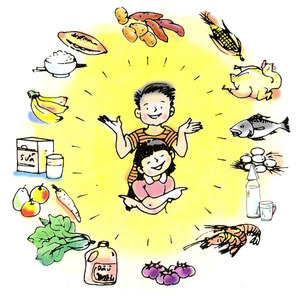 MỘT SỐ HÌNH ẢNH VỀ THỨC ĂN, ĐỒ UỐNG
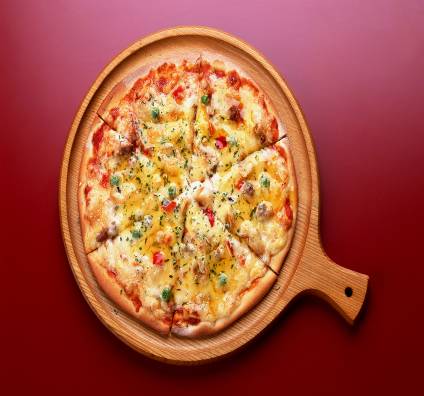 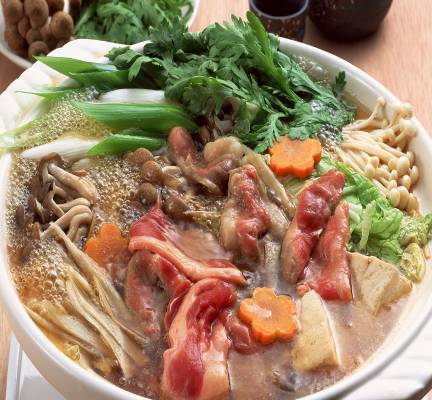 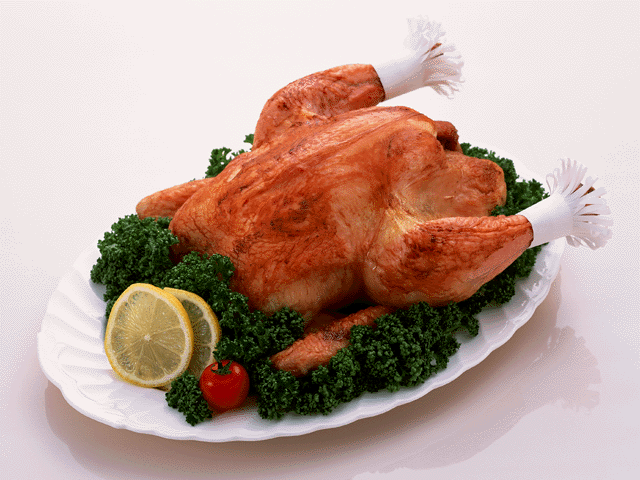 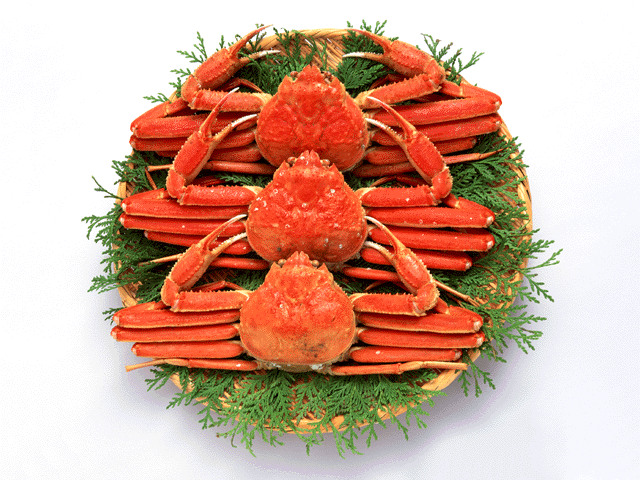 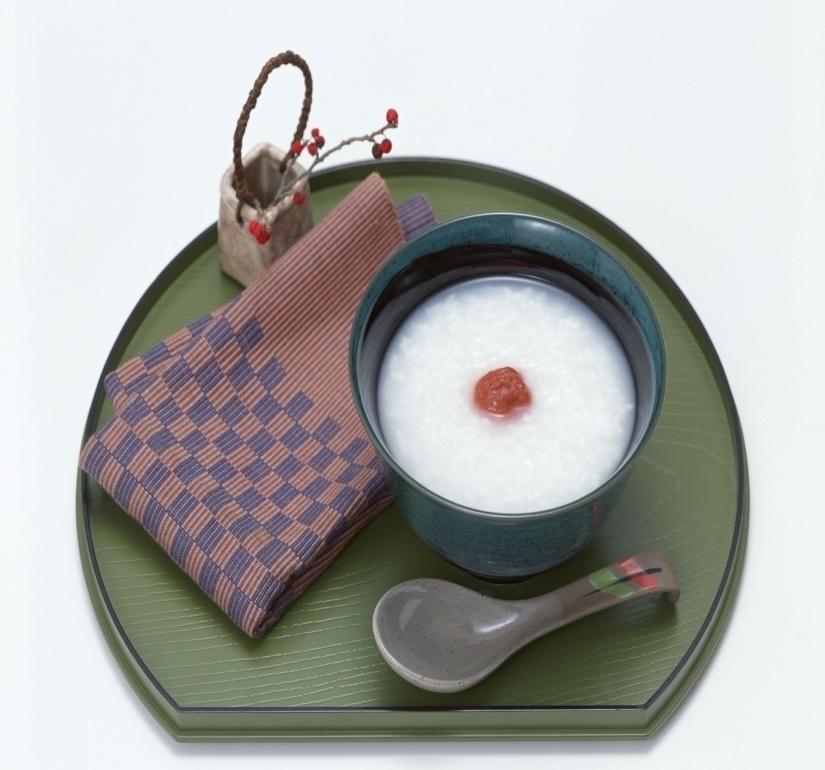 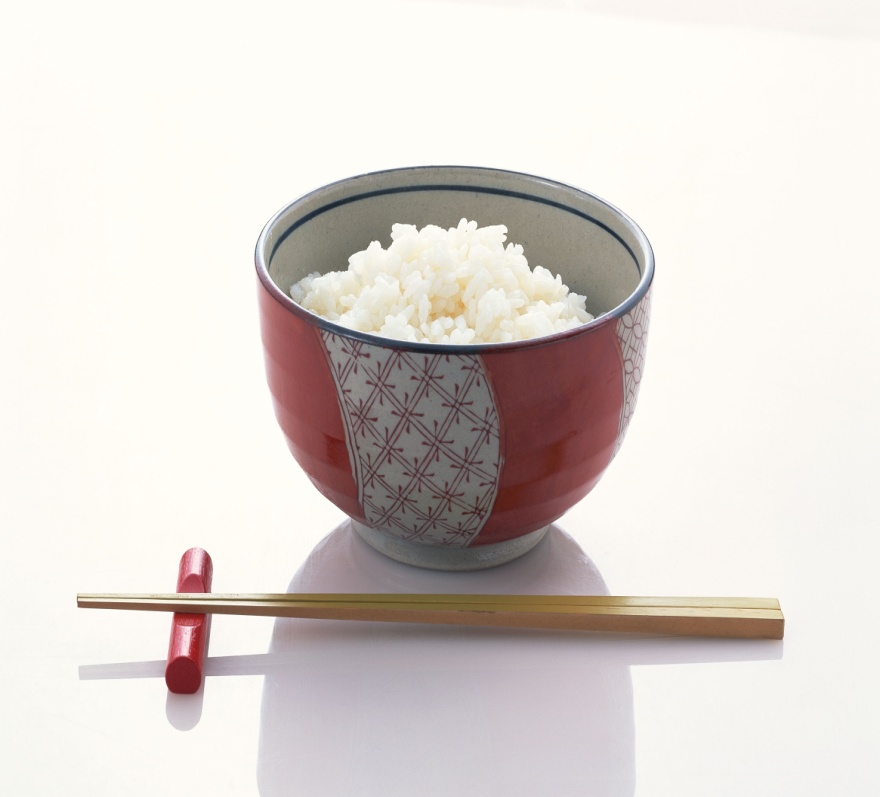 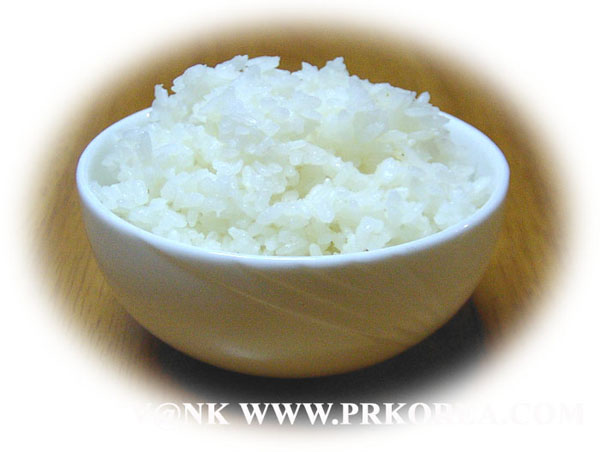 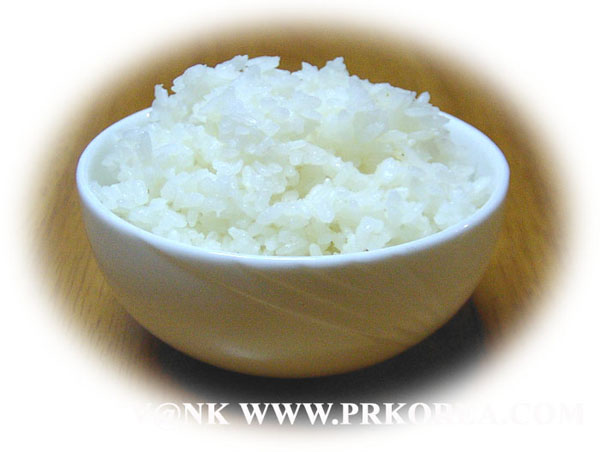 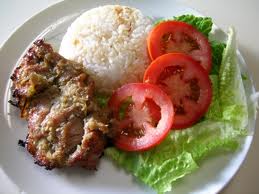 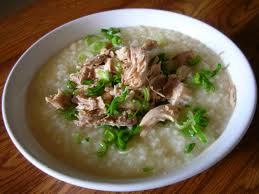 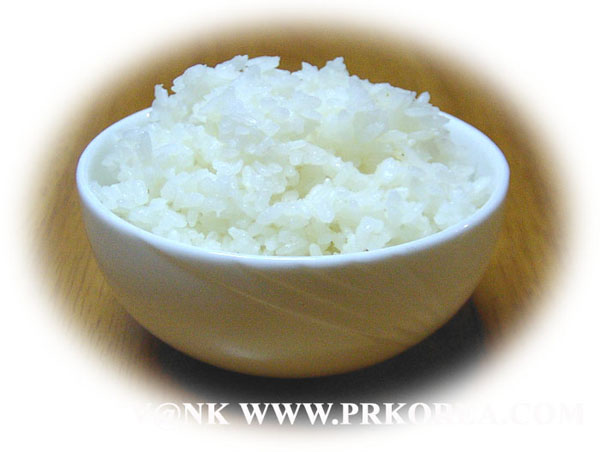 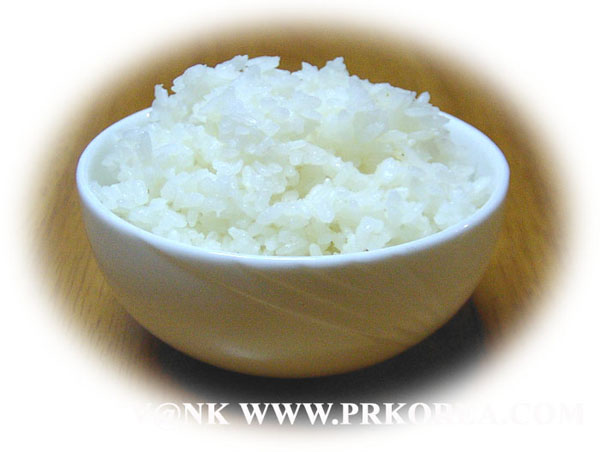 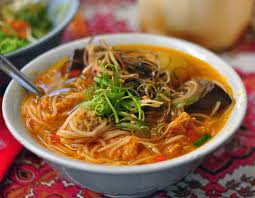 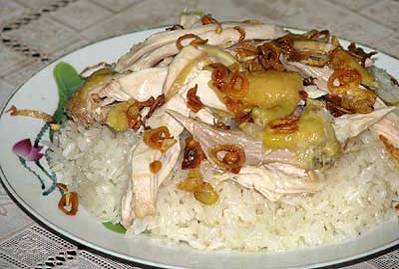 MỘT SỐ HÌNH ẢNH VỀ THỨC ĂN, ĐỒ UỐNG
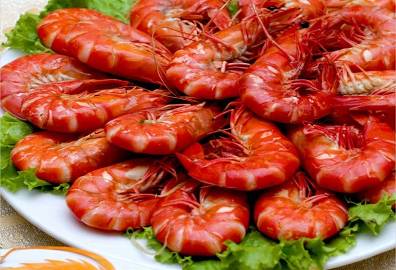 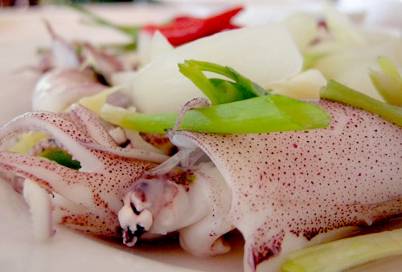 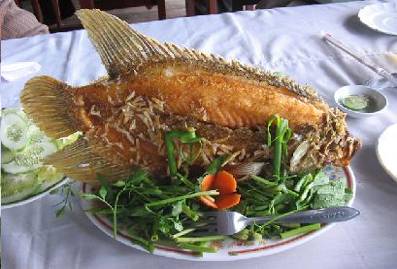 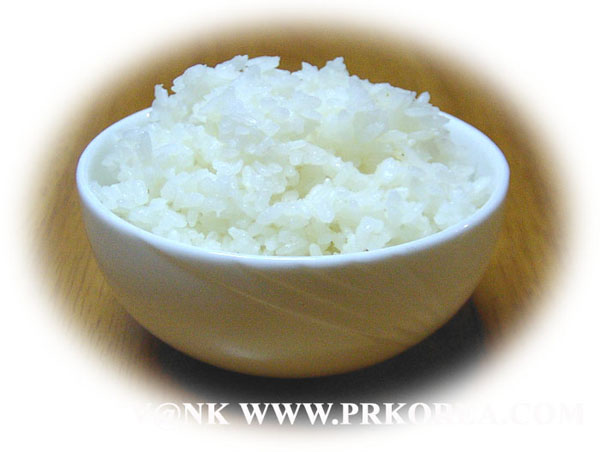 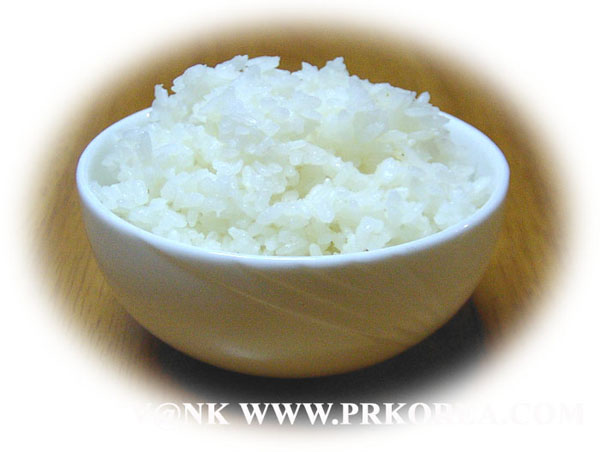 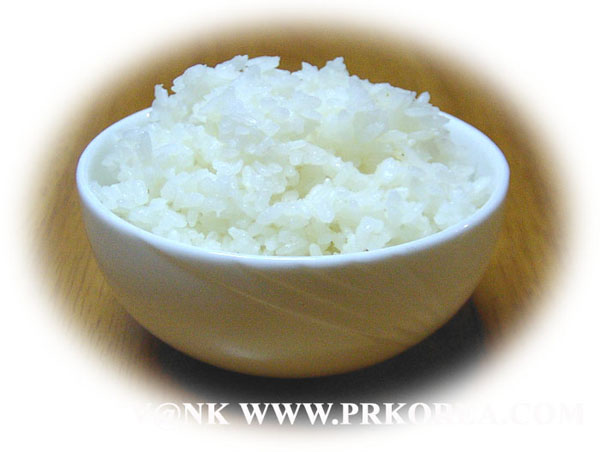 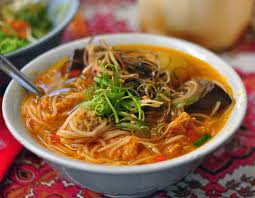 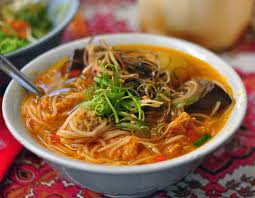 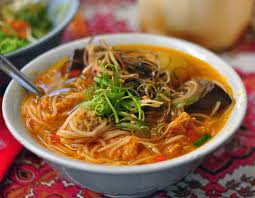 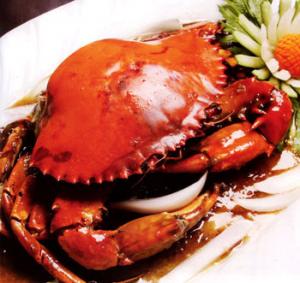 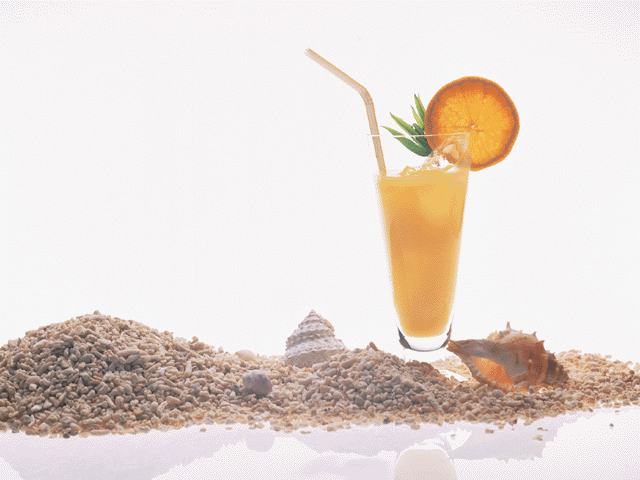 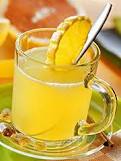 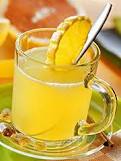 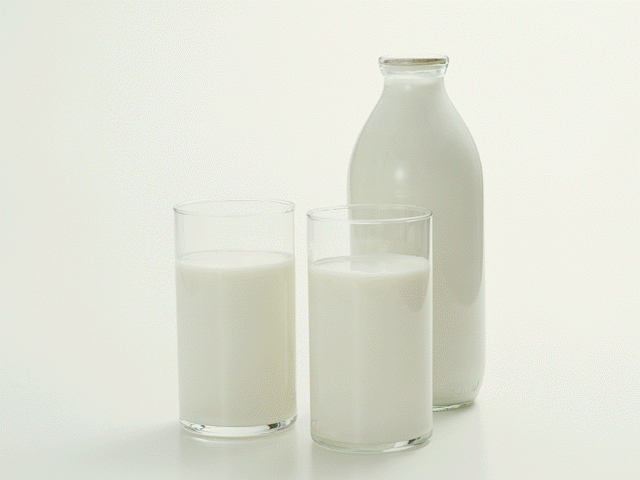 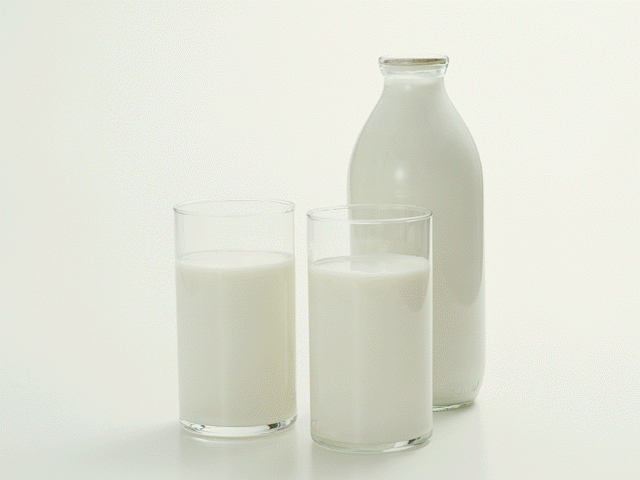 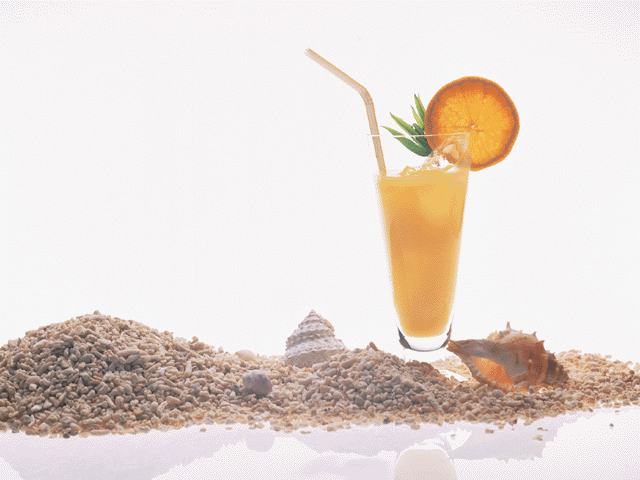 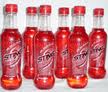 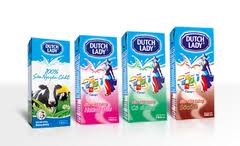 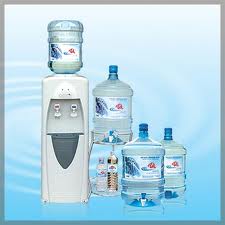 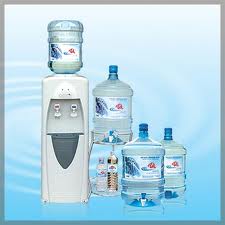 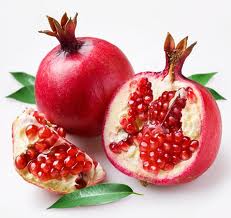 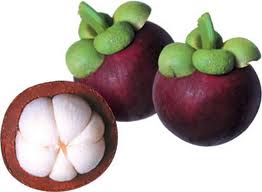 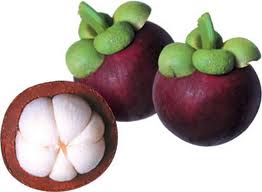 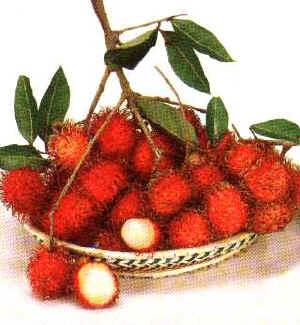 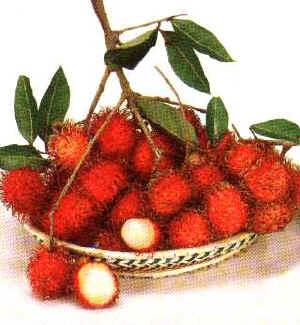 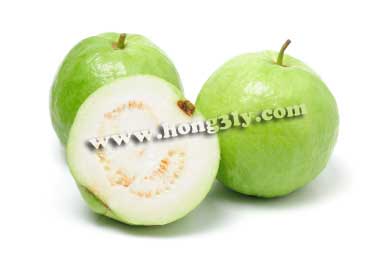 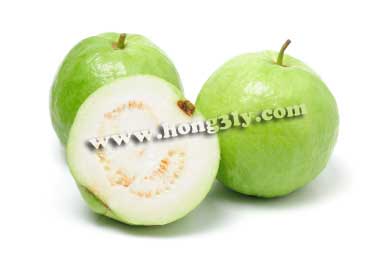 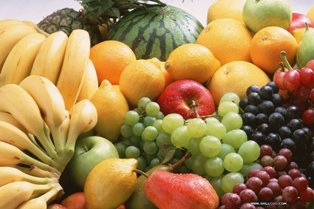 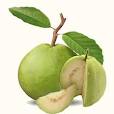 MỘT SỐ HÌNH ẢNH VỀ THỨC ĂN, ĐỒ UỐNG
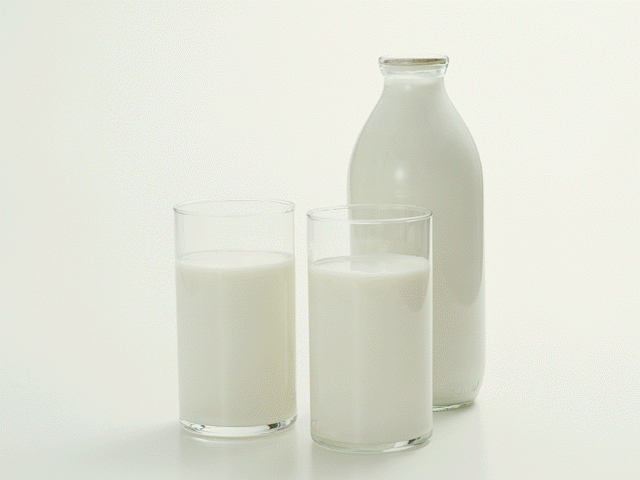 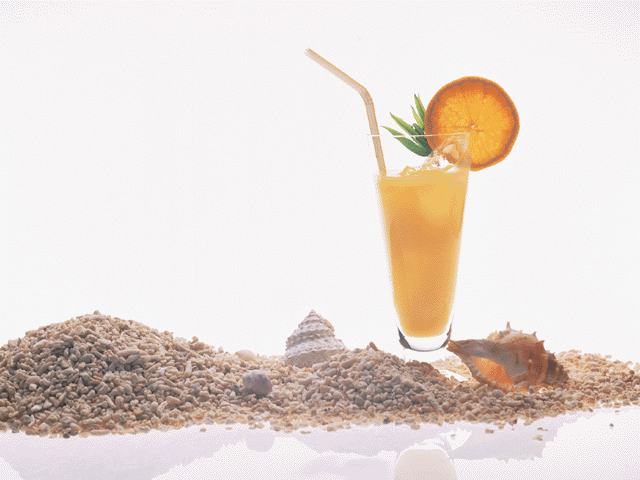 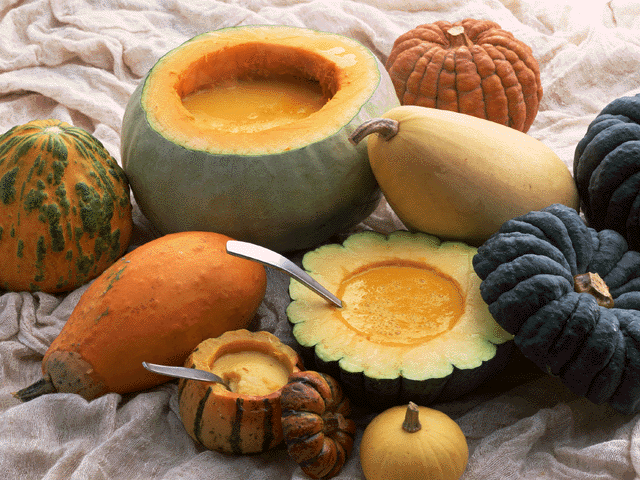 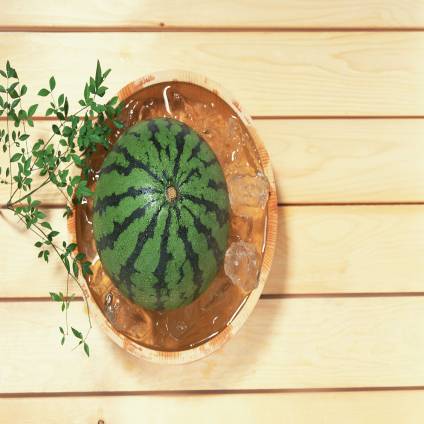 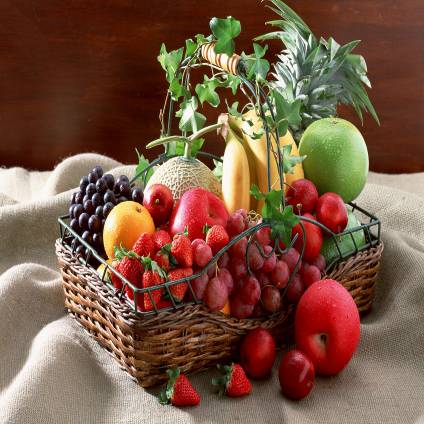 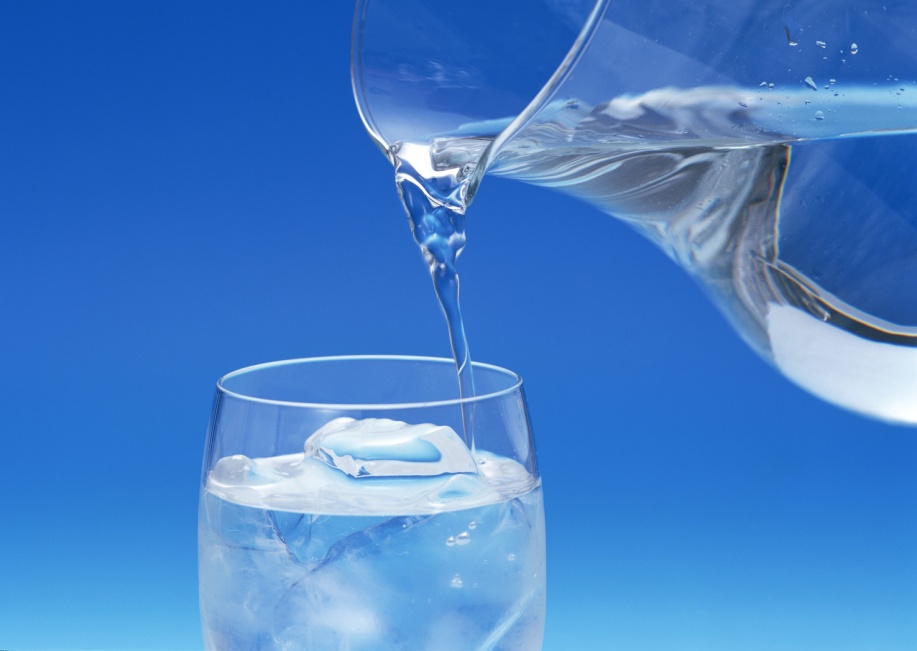 Hoạt động 2: Làm việc với SGK
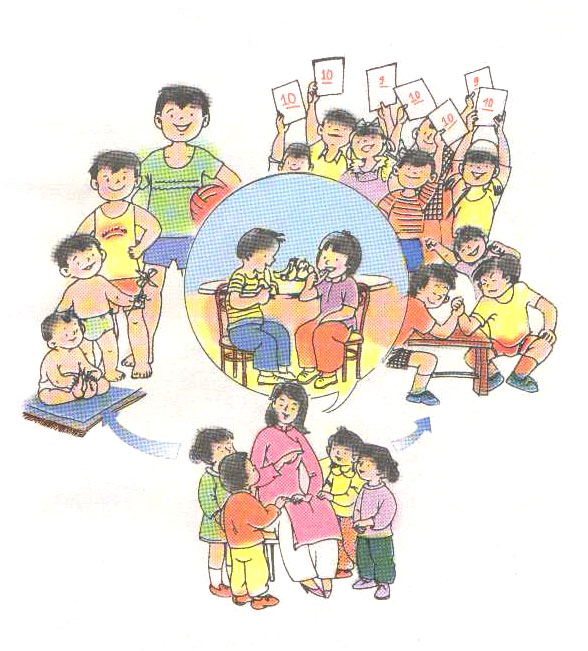 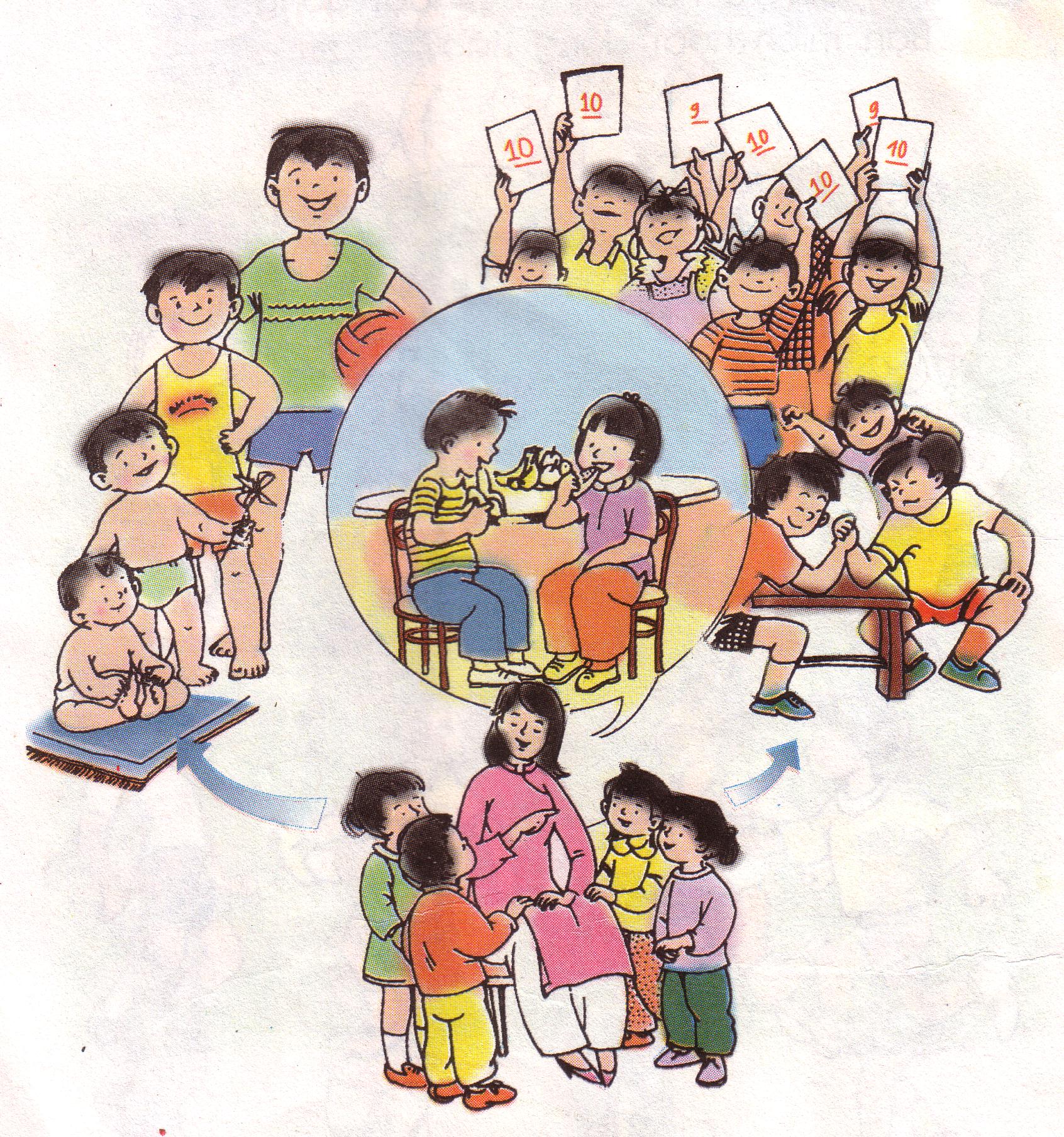 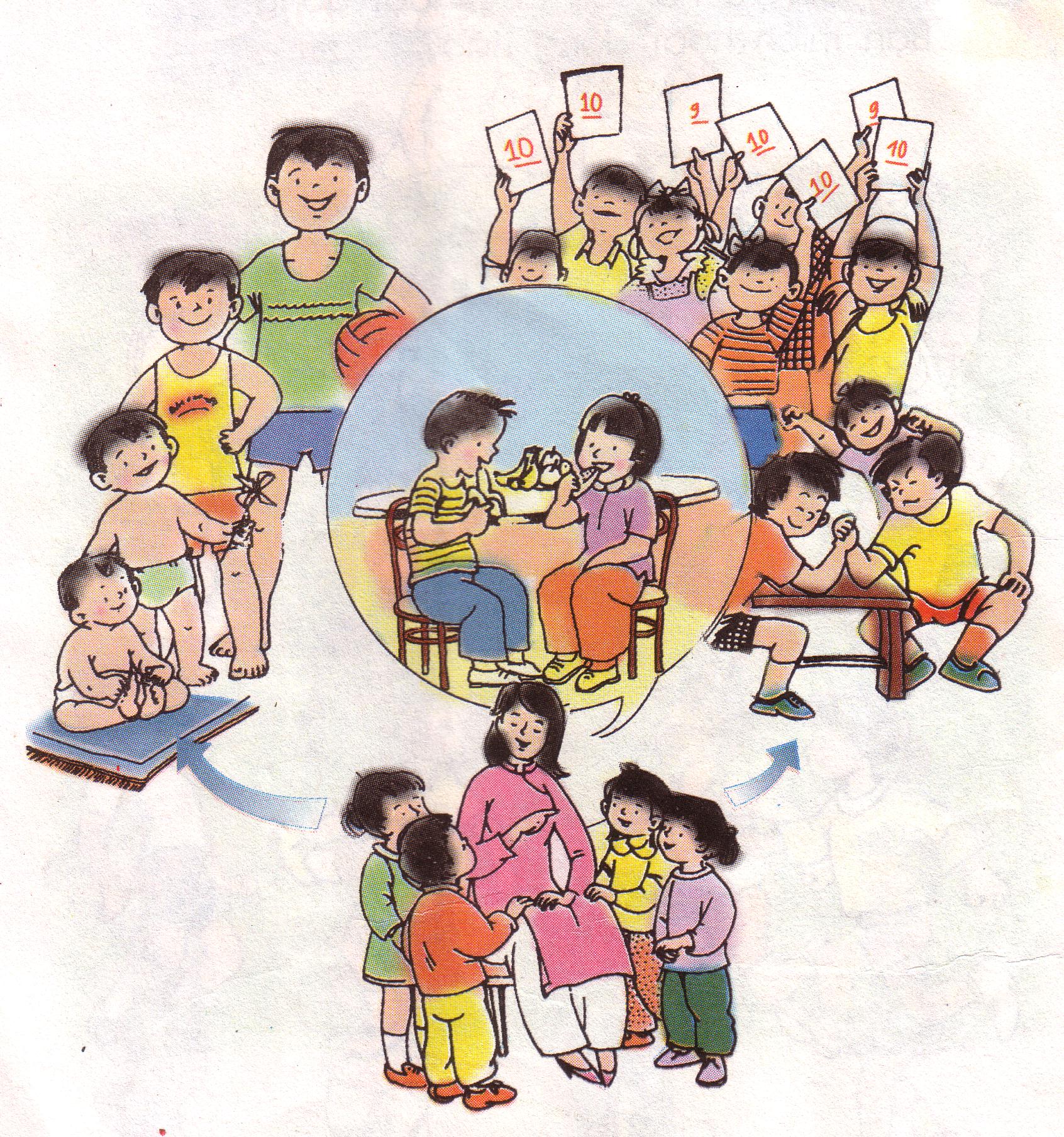 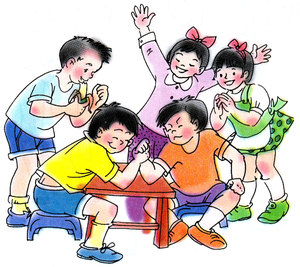 BÀI 8: ĂN UỐNG HÀNG NGÀY
Hoạt động 3: Thảo luận cả lớp
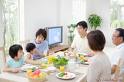 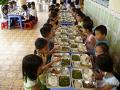 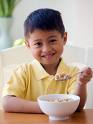 BÀI 8: ĂN UỐNG HÀNG NGÀY
Hoạt động 3: Thảo luận cả lớp
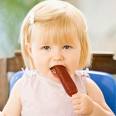 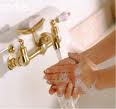